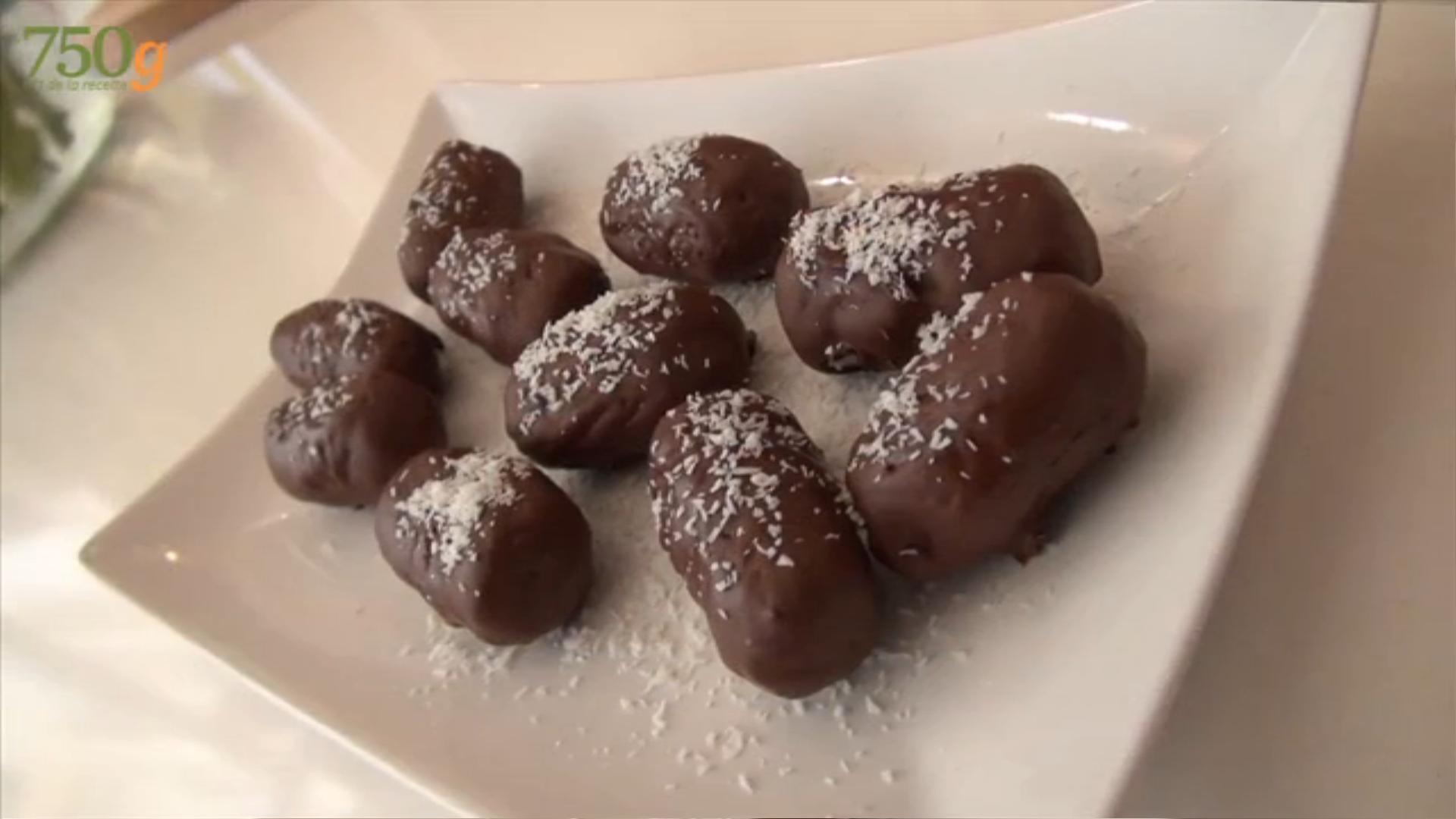 Bounty  maison
Oups!Tu es sûr?
Essaie encore!
Pour la recette bounty maison			              nous avons besoin
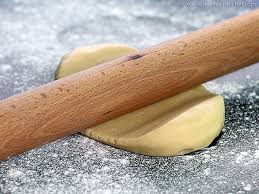 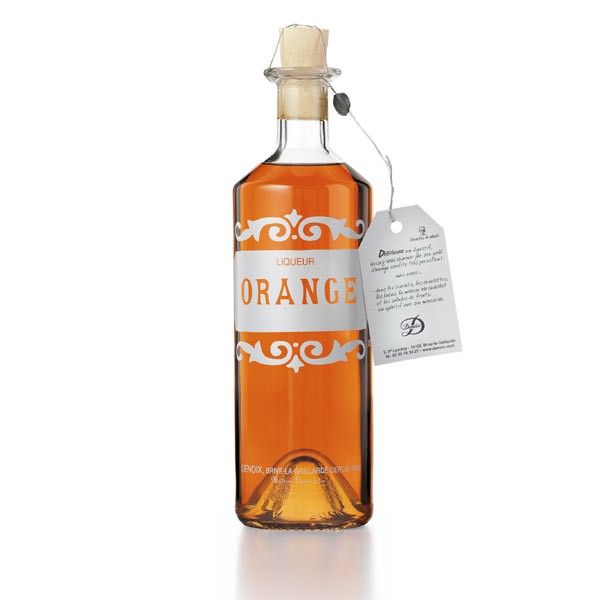 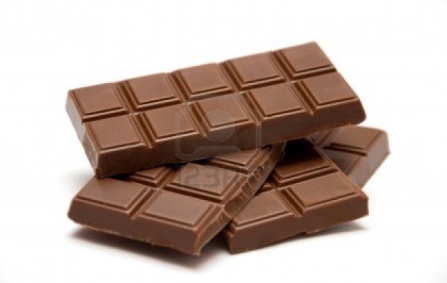 de pâte sucrée
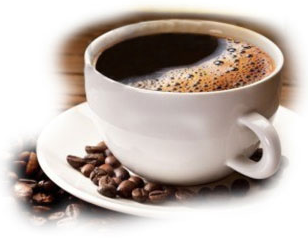 de chocolat
de liqueur orange
de café
BRAVO!!!
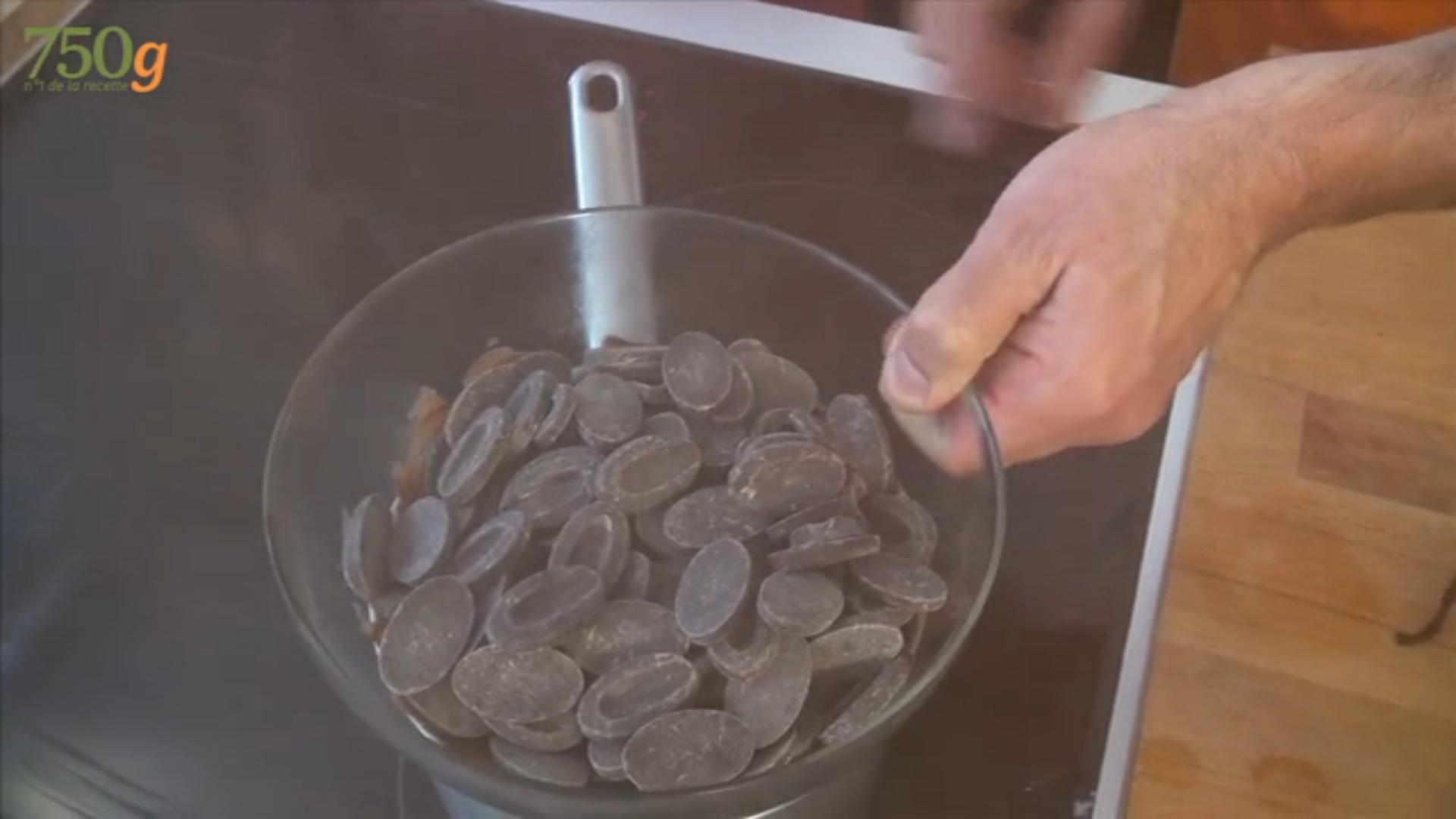 Oups!Tu es sûr?
Essaie encore!
Pour la recette bounty maison			              nous avons besoin
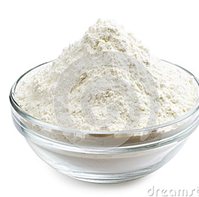 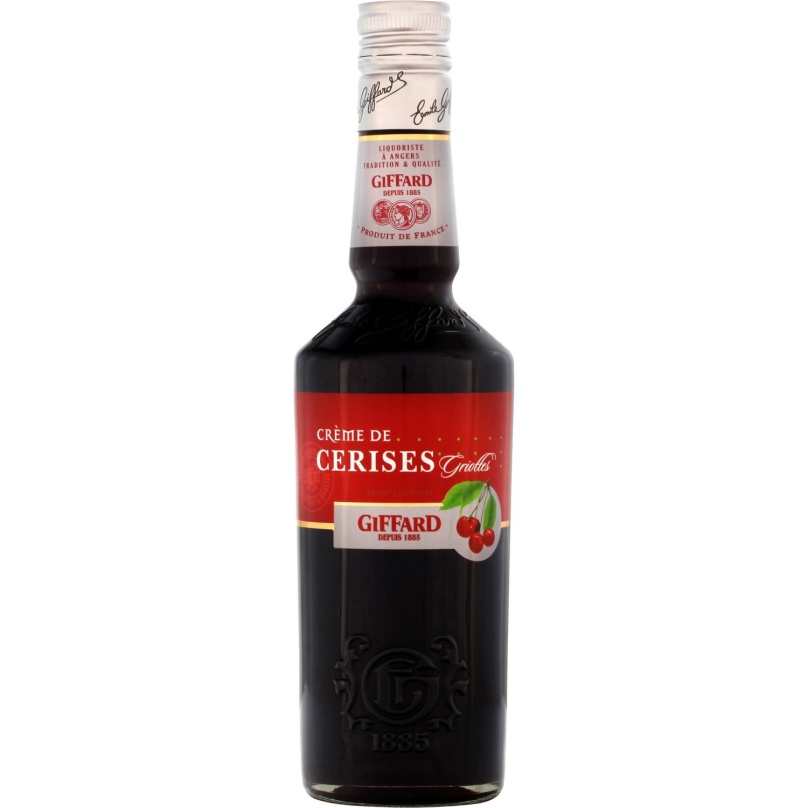 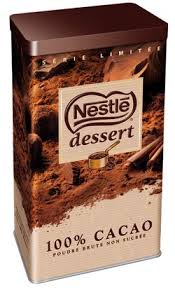 de farine
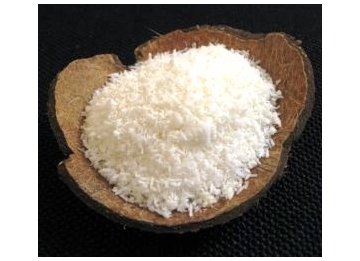 de cacao
de liqueur cerise
de poudre de noix de coco
CHAPEAU!!!
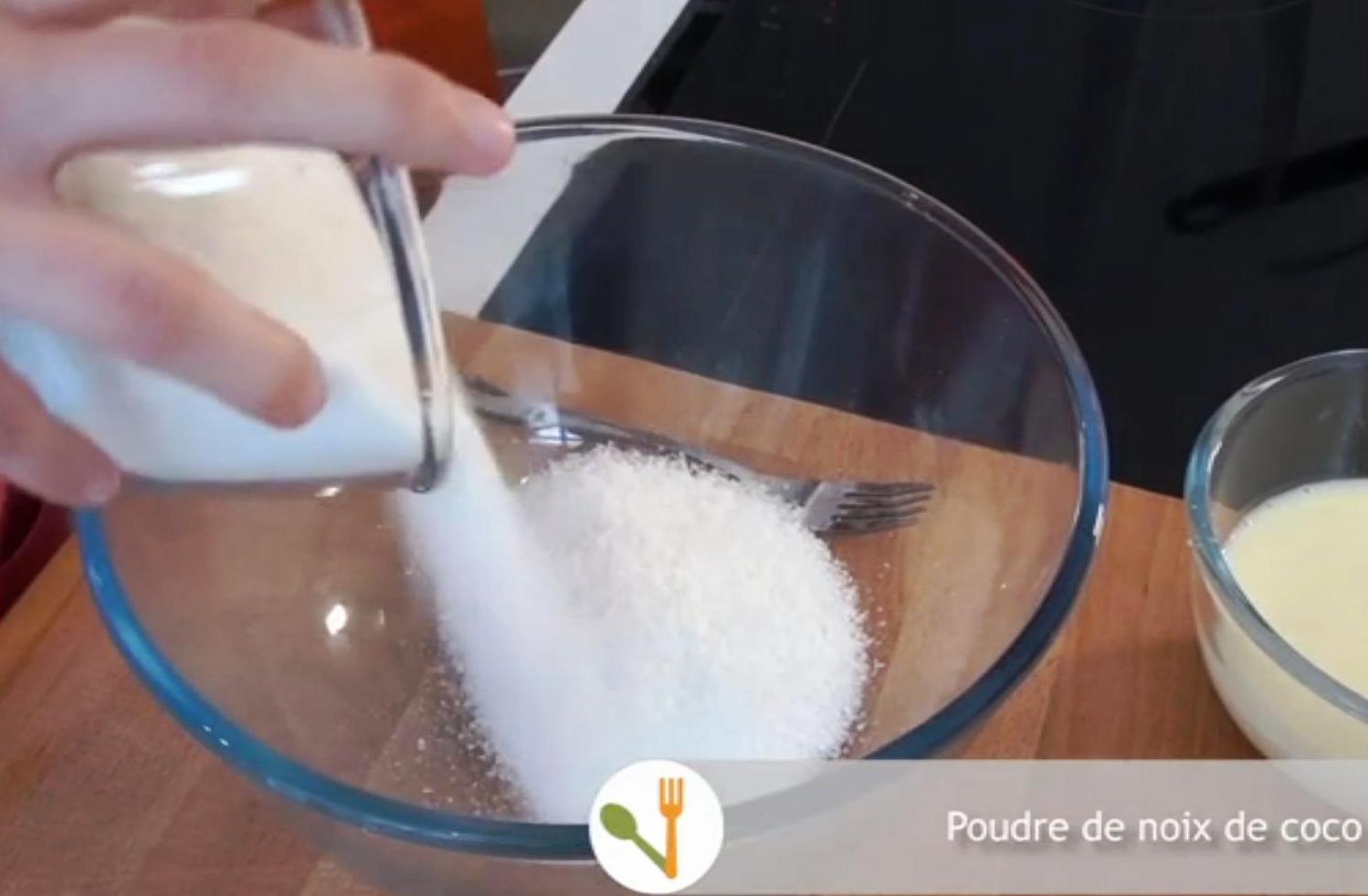 Oups!Tu es sûr?
Essaie encore!
Pour la recette bounty maison			              nous avons besoin
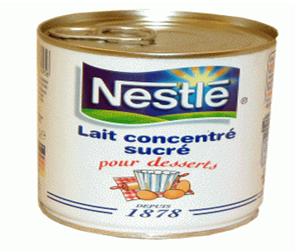 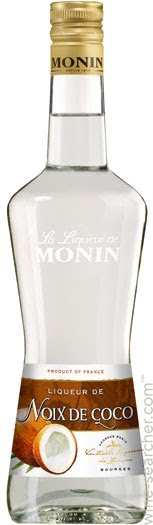 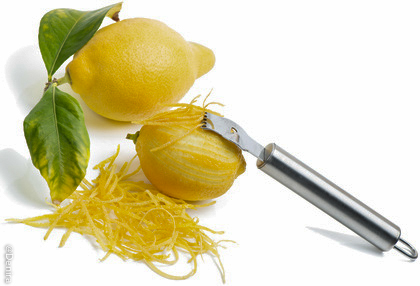 de lait concentré sucré
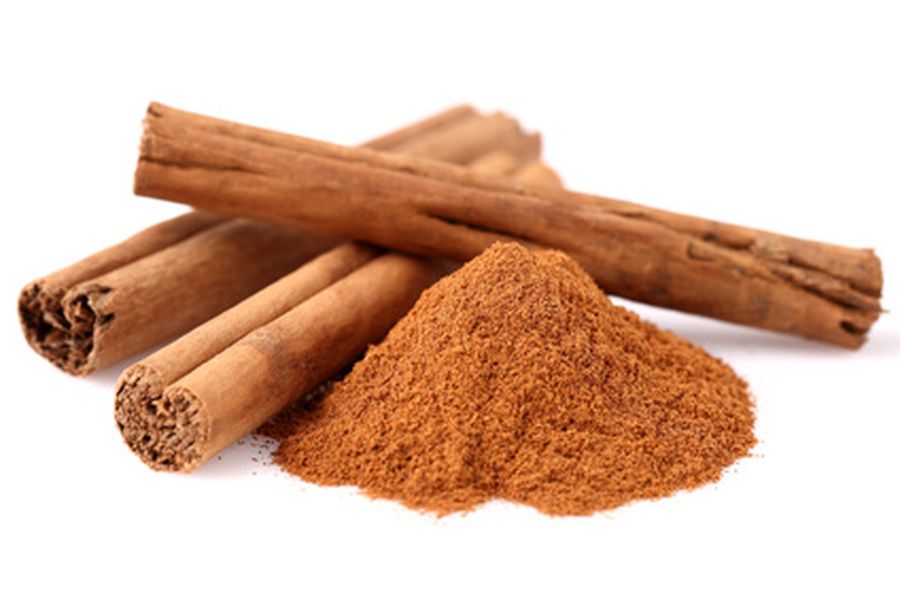 de zeste de citron
de liqueur noix de coco
de cannelle
GÉNIAL!!!
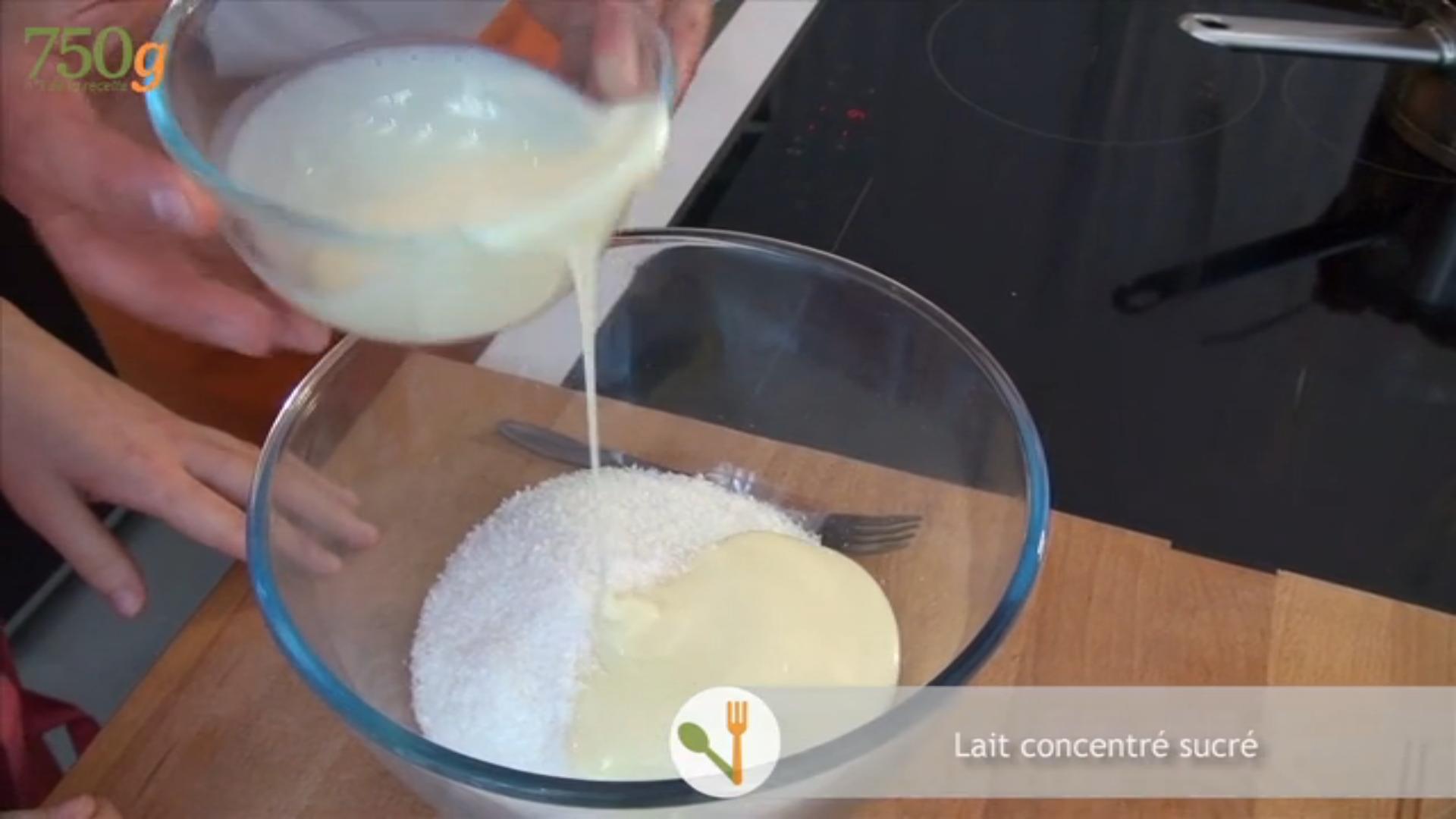 Oups!Tu es sûr?
Essaie encore!
Pour la recette bounty maison			              nous avons besoin
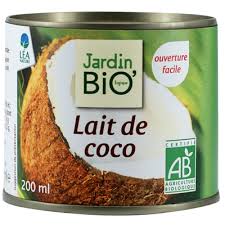 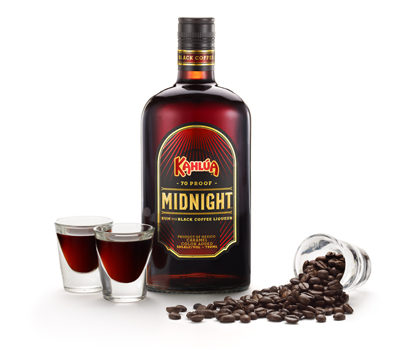 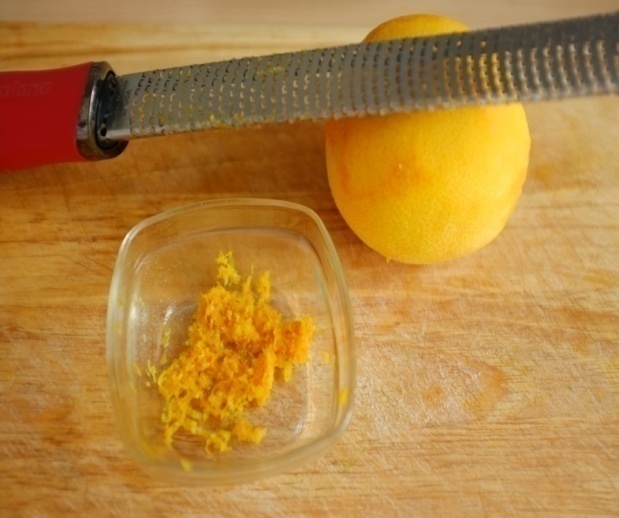 de lait de coco
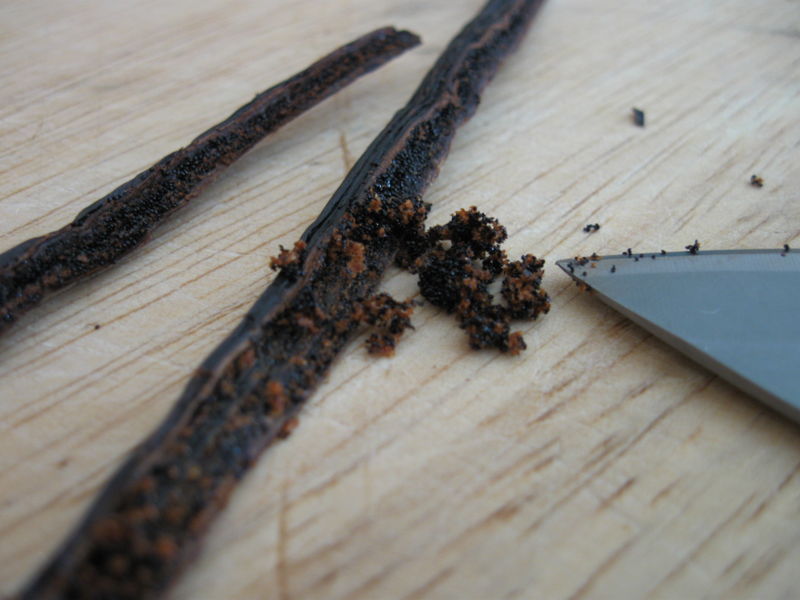 de liqueur de café
de zeste d’orange râpé
de gousse de vanille
OUAIS!!!
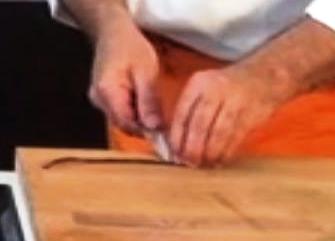 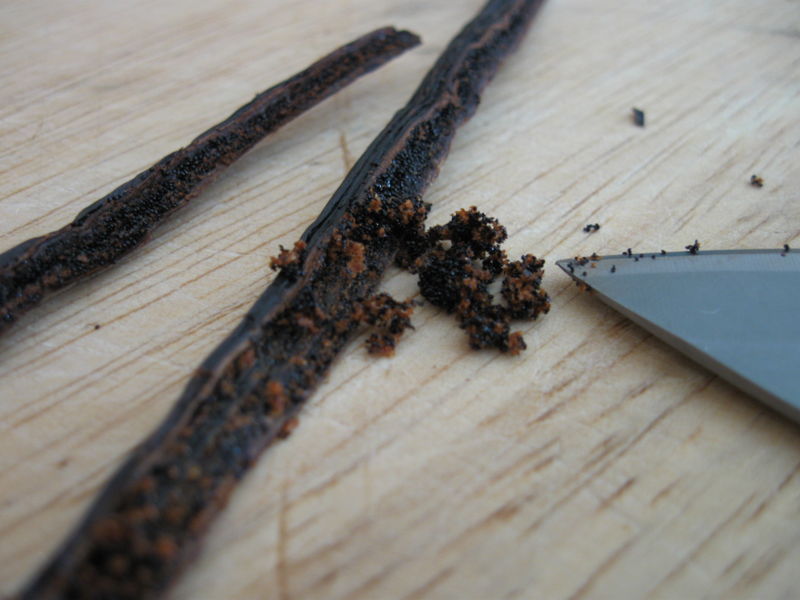 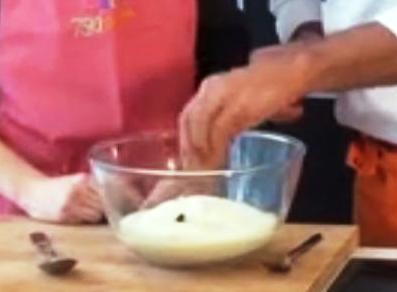 SUPER!!! Vous avez trouvé tous les ingrédients.
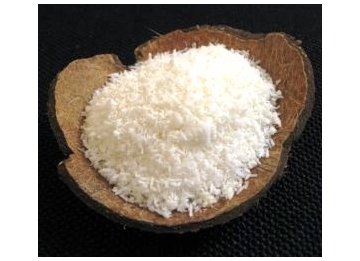 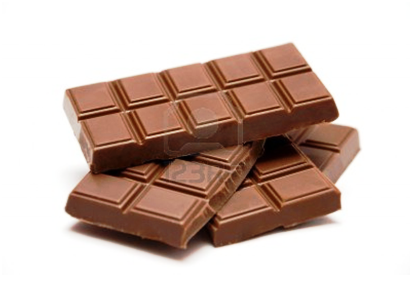 150 g de noix de coco râpée
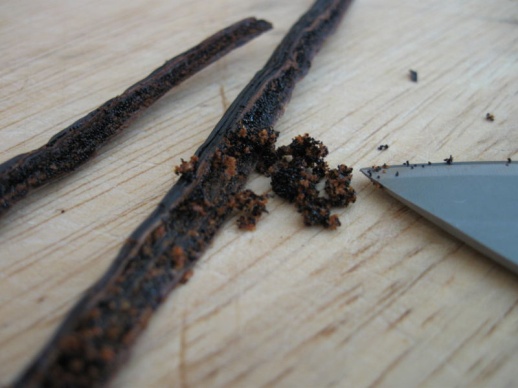 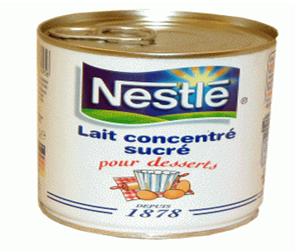 1 gousse de vanille
200 g de chocolat noir ou au lait
100 g de lait concentré sucré
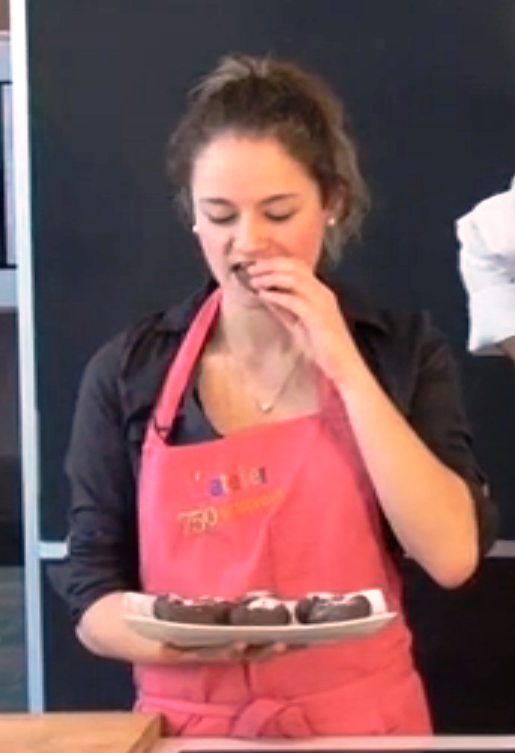 Et maintenant la recette
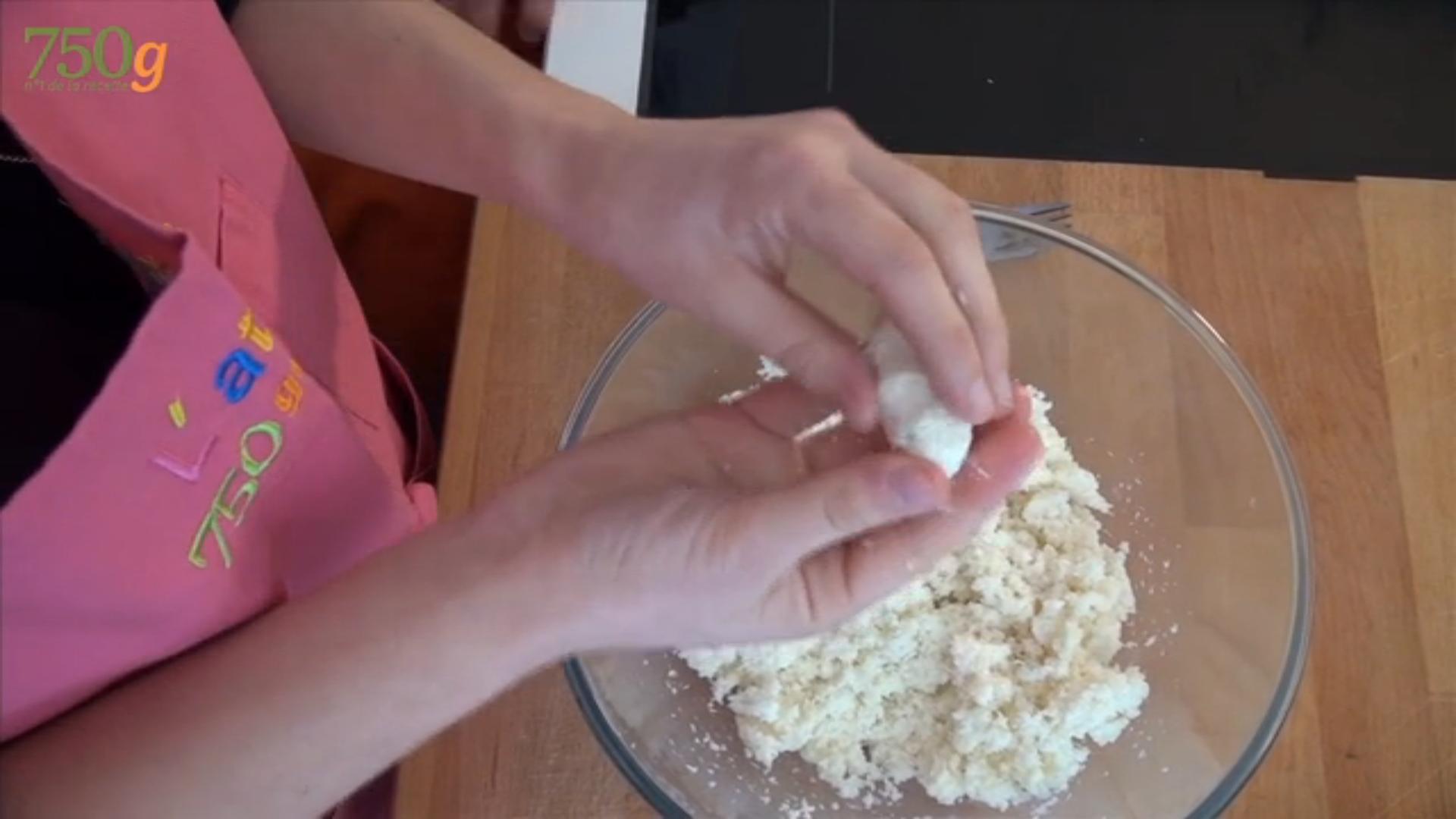 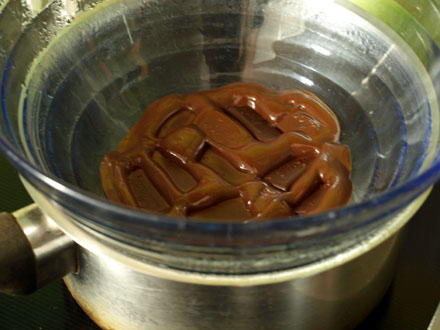 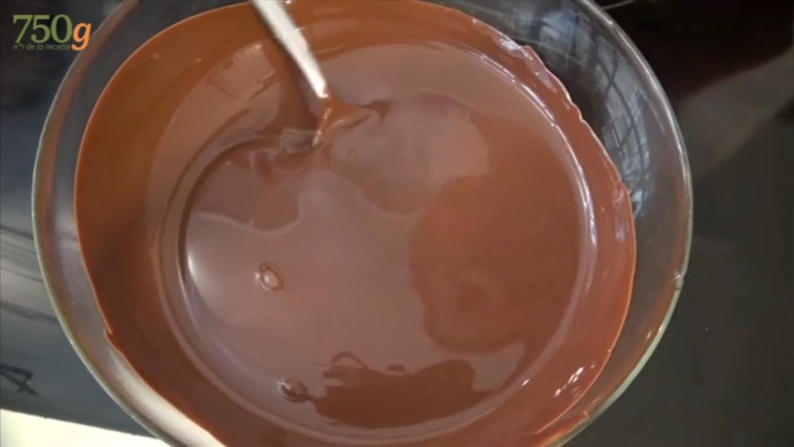 Chocolat fondu
(λιωμένη σοκολάτα)
Bain-marie
(μπεν μαρί)
Formez
(σχηματίστε)
Mots clés
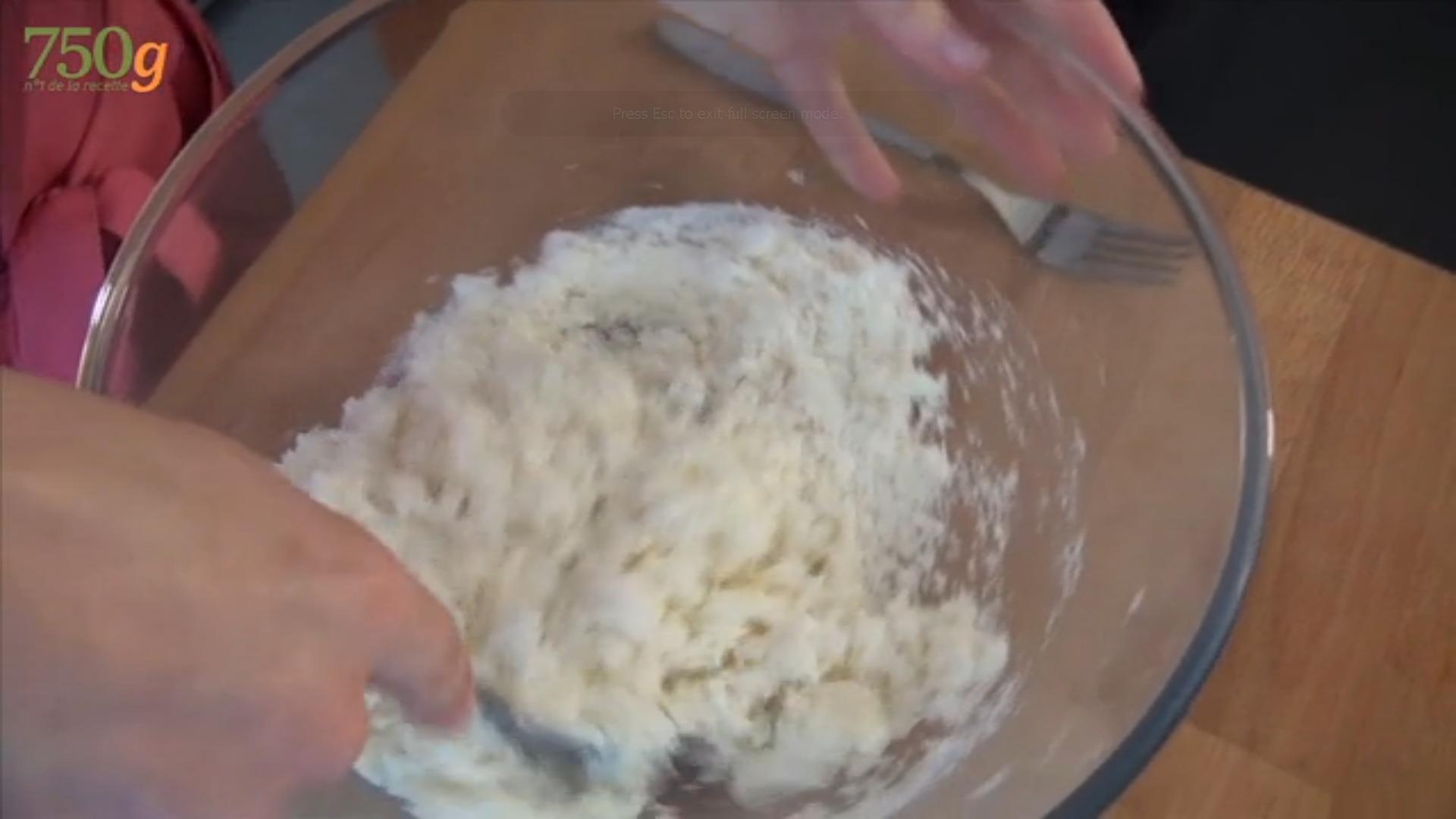 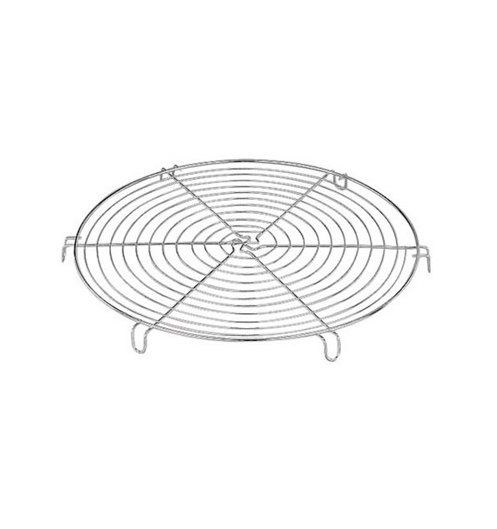 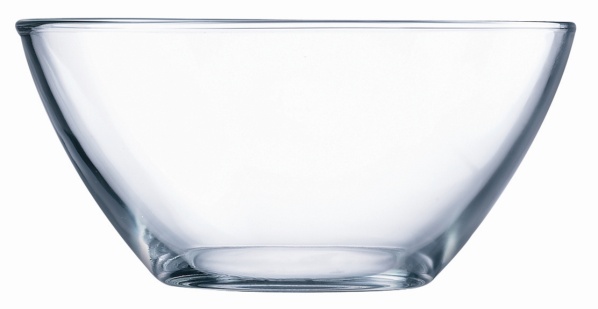 Saladier
(σαλατιέρα)
Grille
(εσχάρα)
Mélangez
(ανακατέψτε)
Hum
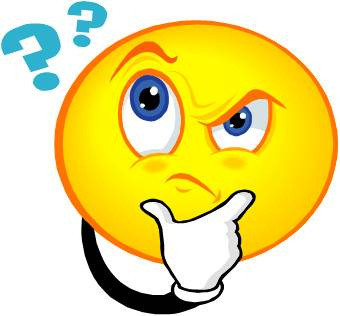 Nan! Essaie encore!
Για να φτιάξουμε το γλυκό  ακολουθούμε τα παρακάτω βήματα, αλλά κάποιος τα ανακάτεψε! Βρείτε το 1ο  βήμα:
Étape 1
A. Formez avec la paume des mains les bountys et façonnez-les en forme ronde ou en barres. 
B. Faire fondre le chocolat noir au bain-marie sur feu moyen.

C. Trempez les bountys dans le chocolat fondu et déposez-les sur une grille.

D. Dans un grand saladier, mettez la noix de coco avec la moitié du lait concentré sucré. Ajoutez les grains d'une gousse de vanille grattée. Mélangez. Le mélange doit être bien compact.


Pour les déguster, attendez que le chocolat se fige.
Étape 1
  Faire fondre le chocolat noir au bain-marie sur feu moyen.
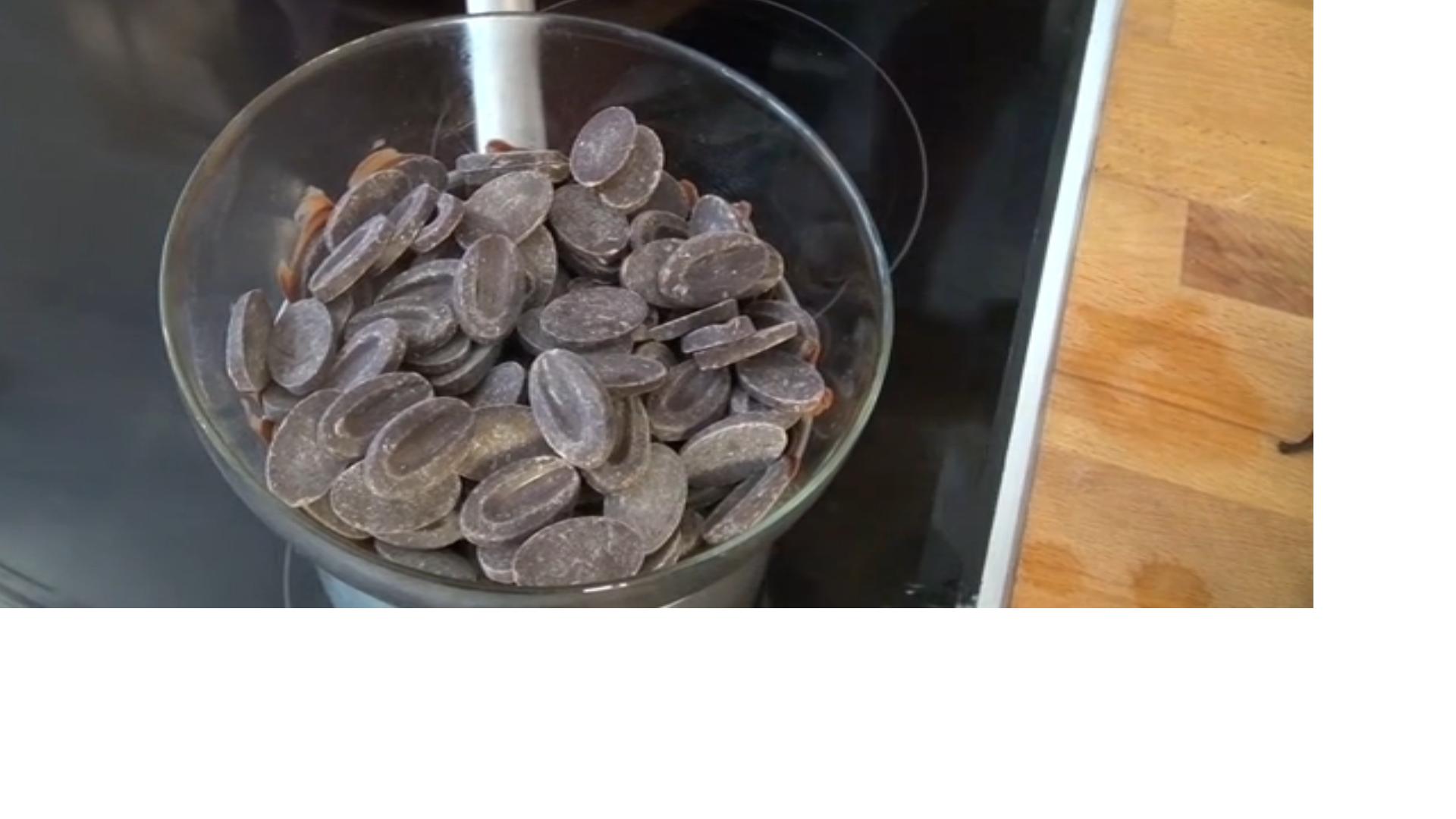 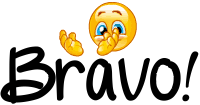 Hum
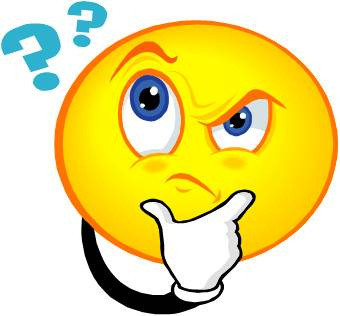 Nan! Essaie encore!
Βρείτε το 2ο βήμα.
Étape 1

Étape 2
  Faire fondre le chocolat noir au bain-marie sur feu moyen.


A. Formez avec la paume des mains les bountys et façonnez-les en forme ronde ou en barres. 
C. Trempez les bountys dans le chocolat fondu et déposez-les sur une grille.

D. Dans un grand saladier, mettez la noix de coco avec la moitié du lait concentré sucré. Ajoutez les grains d'une gousse de vanille grattée. Mélangez. Le mélange doit être bien compact.

Pour les déguster, attendez que le chocolat se fige.
Étape 2
  Dans un grand saladier, mettez la noix de coco avec la moitié du lait concentré sucré. Ajoutez les grains d'une gousse de vanille grattée. Mélangez. Le mélange doit être bien compact.
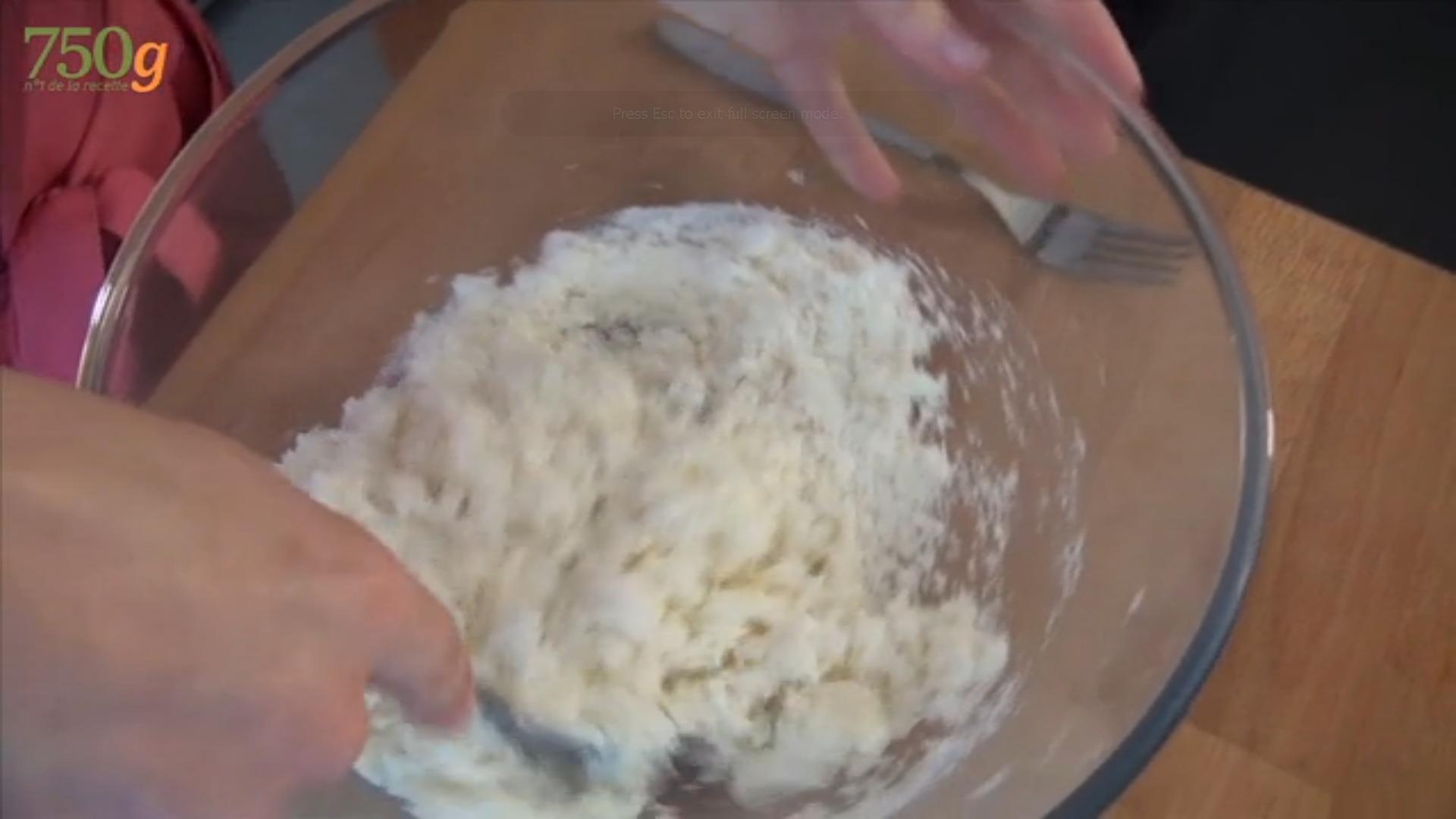 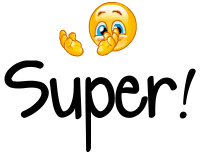 Hum
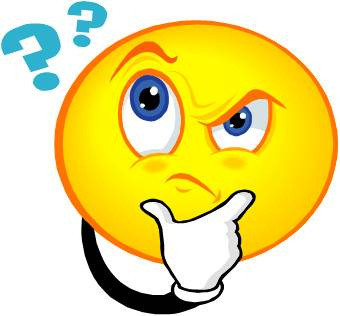 Nan! Essaie encore!
Βρείτε το 3ο βήμα.
Étape 1

Étape 2

Étape 3
Faire fondre le chocolat noir au bain-marie sur feu moyen.

Dans un grand saladier, mettez la noix de coco avec la moitié du lait concentré sucré. Ajoutez les grains d'une gousse de vanille grattée. Mélangez. Le mélange doit être bien compact.
 
A. Formez avec la paume des mains les bountys et façonnez-les en forme ronde ou en barres. 
C. Trempez les bountys dans le chocolat fondu et déposez-les sur une grille.


Pour les déguster, attendez que le chocolat se fige.
Étape 3
  Formez avec la paume des mains les bountys et façonnez-les en forme ronde ou en barres.
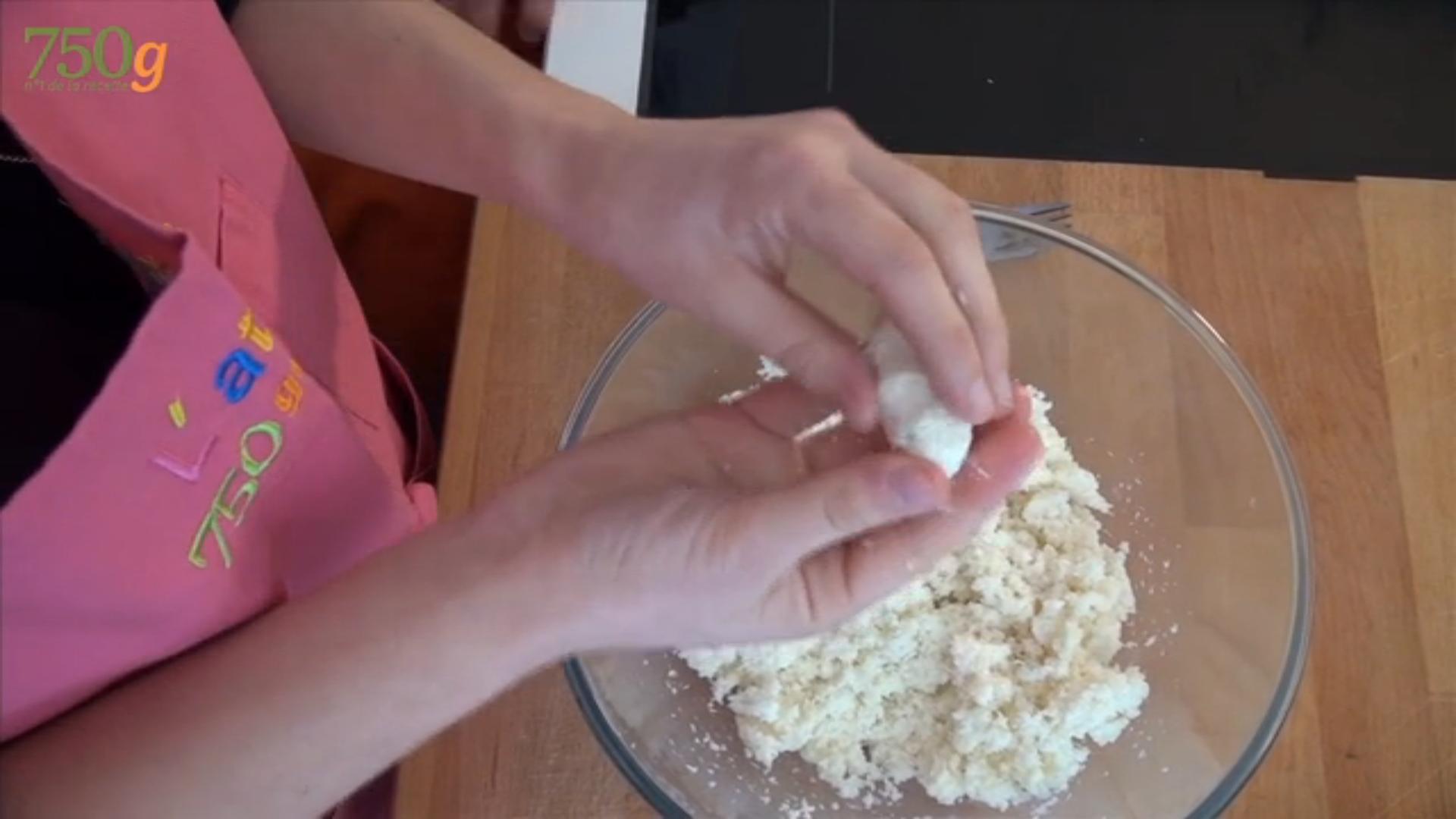 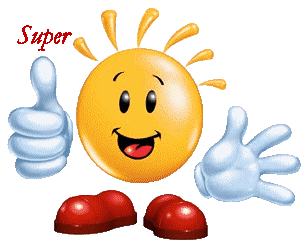 Βρείτε τη σωστή σειρά.
Étape 1
Étape 2

Étape 3
Étape 4
Faire fondre le chocolat noir au bain-marie sur feu moyen.
Dans un grand saladier, mettez la noix de coco avec la moitié du lait concentré sucré. Ajoutez les grains d'une gousse de vanille grattée. Mélangez. Le mélange doit être bien compact.
Formez avec la paume des mains les bountys et façonnez-les en forme ronde ou en barres.
 
C. Trempez les bountys dans le chocolat fondu et déposez-les sur une grille.


Pour les déguster, attendez que le chocolat se fige.
Étape 4
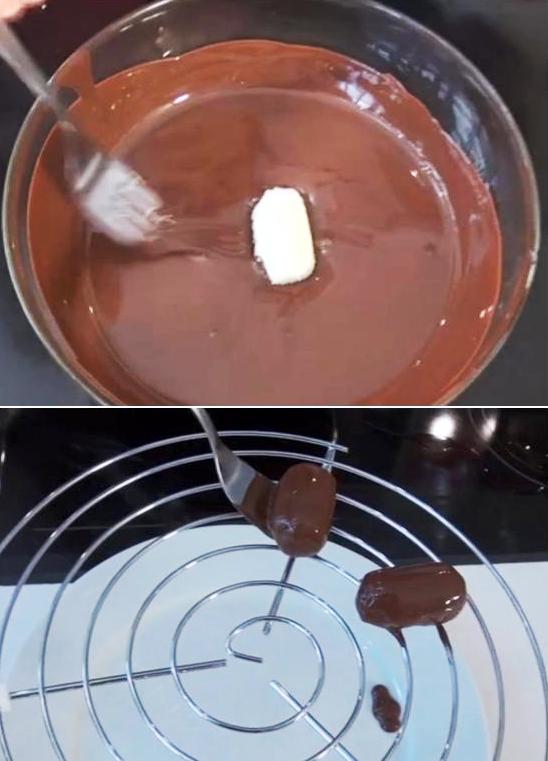   Trempez les bountys dans le chocolat fondu et déposez –les sur une grille.
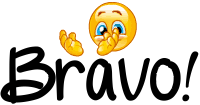 Μπράβο, βρήκατε σωστά όλα τα βήματα!
Étape 1
Étape 2

Étape 3
Étape 4
Faire fondre le chocolat noir au bain-marie sur feu moyen.
Dans un grand saladier, mettez la noix de coco avec la moitié du lait concentré sucré. Ajoutez les grains d'une gousse de vanille grattée. Mélangez. Le mélange doit être bien compact.
Formez avec la paume des mains les bountys et façonnez-les en forme ronde ou en barres.
Trempez les bountys dans le chocolat fondu et déposez –les sur une grille.

Pour les déguster, attendez que le chocolat se fige.
Bon appétit mes amis!
BRAVO!
Vous êtes les meilleurs!